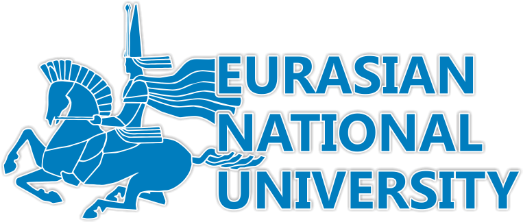 Евразийский национальный университет имени Л.Н.Гумилёва
Транспортно-энергетический факультет
Кафедра «Организация перевозок, движения и эксплуатация транспорта»
Астана 2022 г.
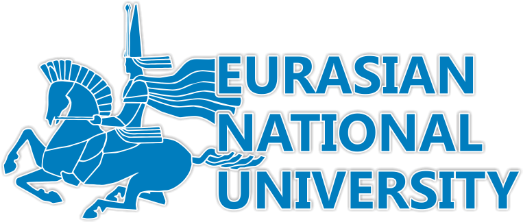 Дисциплина: Эксплуатация автомобильных дорог
Лекция №9. Назначение дорожных одежд и их классификация
Астана 2022 г.
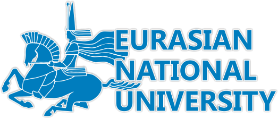 План:

Дорожная одежда;
Классификация дорожных одежд и покрытий ;
Расчет дорожных одежд на прочность.
Дорожная одежда
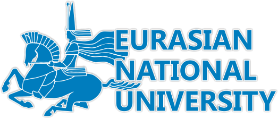 Конструкции поперечных профилей дорожных одежд. Способы устройства корыта; поправки.
Подготовка поверхности земляного полотна (дна корыта) к строительству дорожной одежды.
Назначение дополнительных слоев оснований и материалы, применяемые для их строительства. Технология строительства допол­нительных слоев оснований из различных материалов.
Контроль качества работ.
Дорожная одежда – это многослойная конструкция, предназначенная для распределения давления на грунт от действия транспортной нагрузки, обеспечивающая повышение сроков службы и транспортно-эксплуатационных показателей автомобильной дороги.
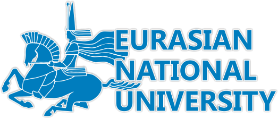 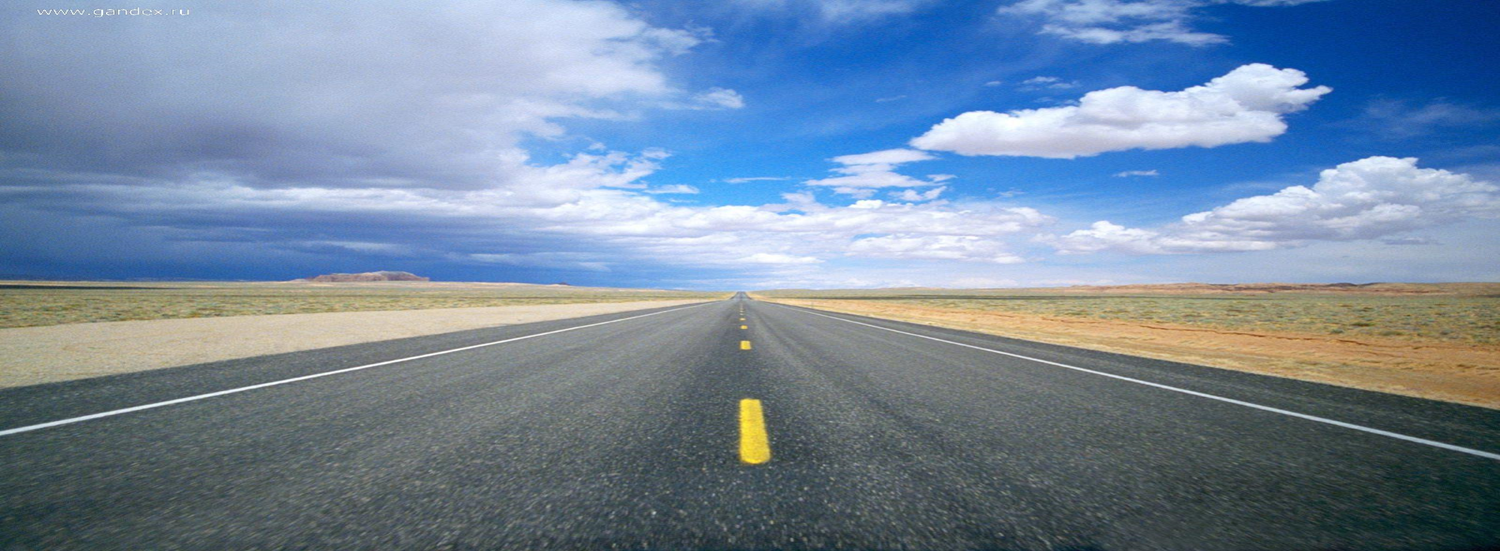 Покрытие - верхняя часть дорожной одежды, воспринимающая усилия от колес транспортных средств и подвергающаяся непосредственному воздействию атмосферных факторов.
По поверхности покрытия могут быть устроены слои поверхностных обработок различного назначения (слои для повышения шероховатости, защитные слои и т.п.).
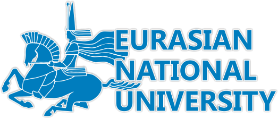 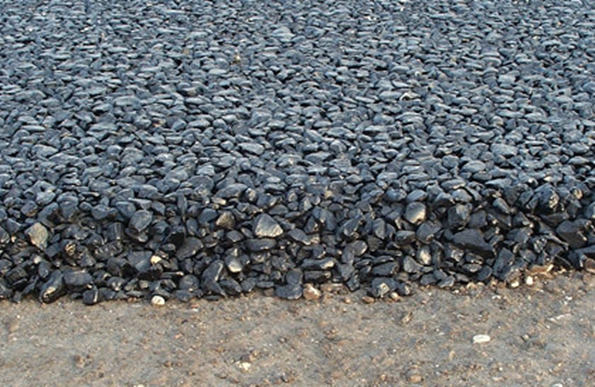 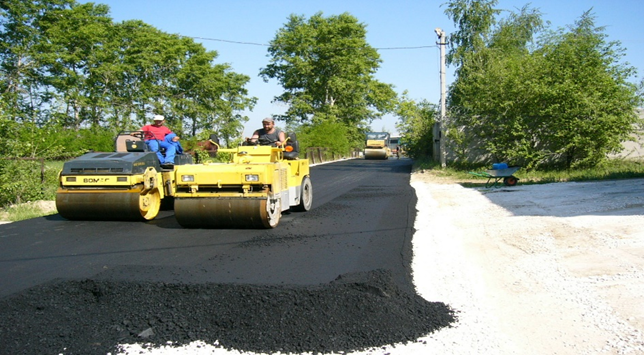 Основание - часть конструкции дорожной одежды, расположенная под покрытием и обеспечивающая совместно с покрытием перераспределение напряжений в конструкции и снижение их величины в грунте рабочего слоя земляного полотна (подстилающем грунте), а также морозоустойчивость и осушение конструкции.
Следует различать несущую часть основания (несущее основание) и дополнительные слои основания. Несущая часть основания должна обеспечивать прочность дорожной одежды и быть морозоустойчивой.
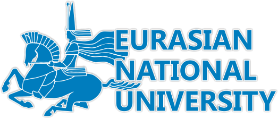 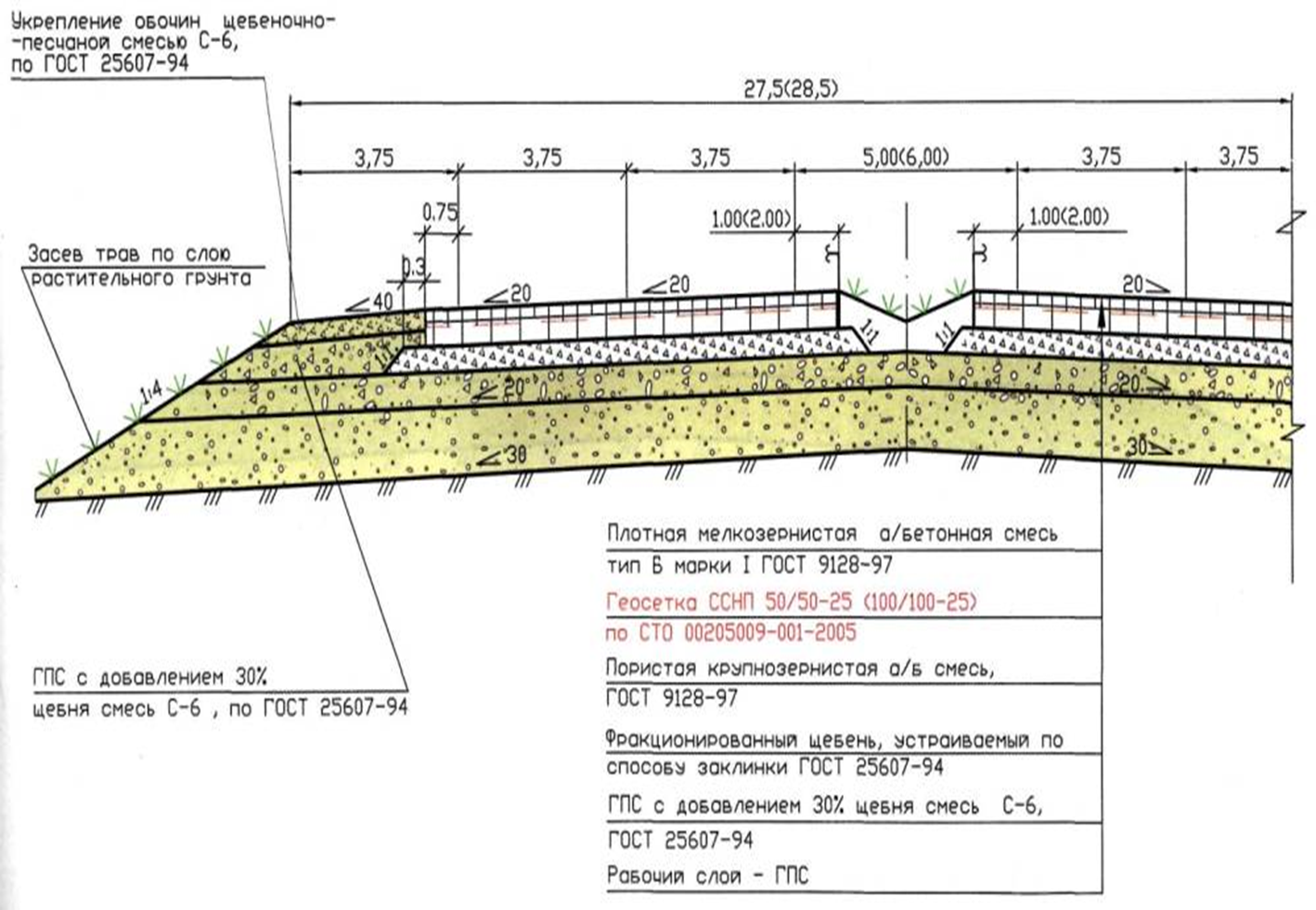 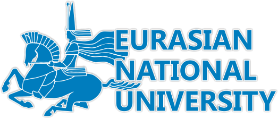 Дополнительные слои основания - слои между несущим основанием и подстилающим грунтом. Предусматривают при наличии неблагоприятных погодно-климатических и грунтово-гидрологических условий. 
Эти слои совместно с покрытием и основанием обеспечивают морозоустойчивость и дренирование конструкции и создают условия для снижения толщины вышележащих слоев из дорогостоящих материалов.
 В соответствии с основной функцией, которую выполняет дополнительный слой, его называют морозозащитным, теплоизолирующим, дренирующим.
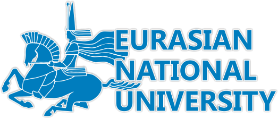 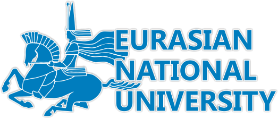 К дополнительным слоям и прослойкам относят также гидро- и пароизолирующие, капилляро-прерывающие, противозаиливающие слои.
Дополнительные слои устраивают из песка и других местных материалов в естественном состоянии или укрепленных органическими, минеральными или комплексными вяжущими, из местных грунтов, обработанных вяжущими, из укрепленных смесей с добавками пористых заполнителей и т.д., а также из различного рода специальных индустриально выпускаемых материалов (геотекстиль, пенопласт, полимерная пленка и т.п.).
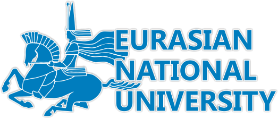 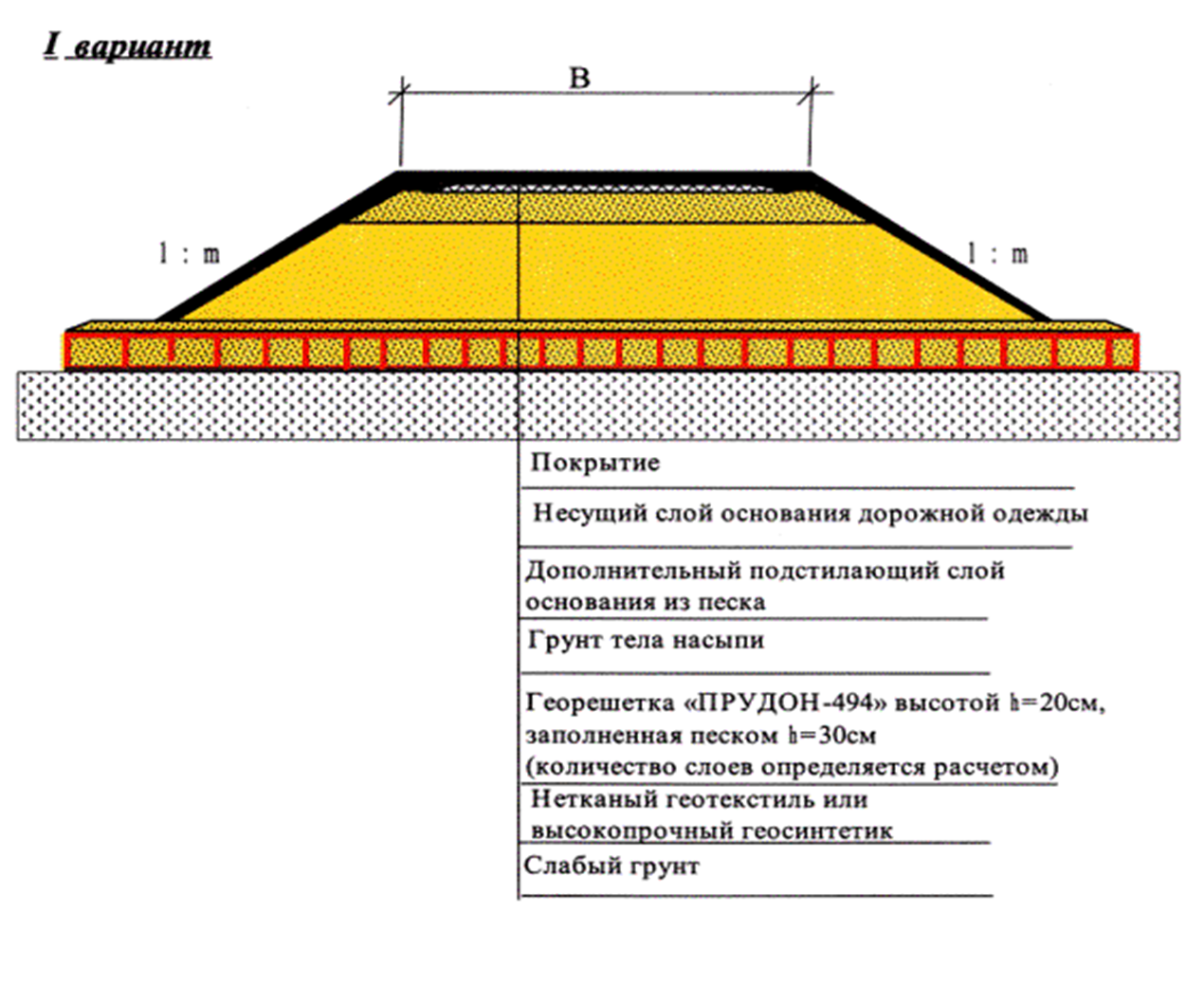 Классификация дорожных одежд и покрытий
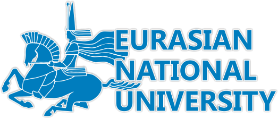 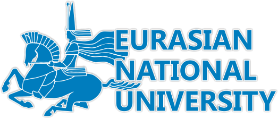 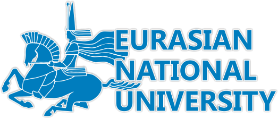 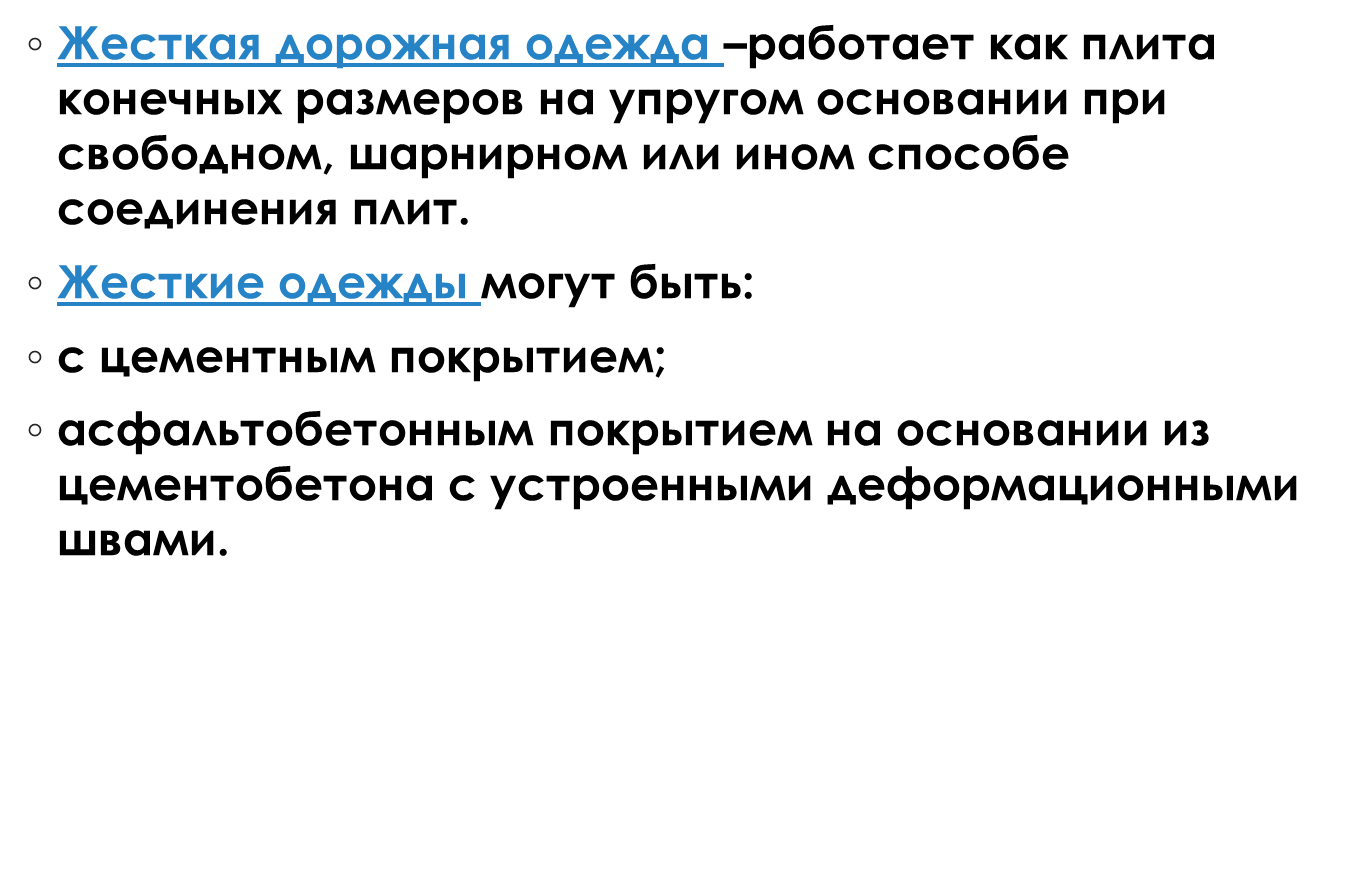 Дорожные одежды устраивают на всю ширину проезжей части ( с присыпными обочинами) ил в случае дорог низких категорий на всю ширину земляного полотна (серповидный профиль).
Определение кода ресурсов, номера расценки, состава работ и нормы расходов осуществляют по РСН 8.03.127-2007 «Ресурсно-сметные нормы на строительные конструкции и работы» (сб. 27 «Автомобильные дороги»)
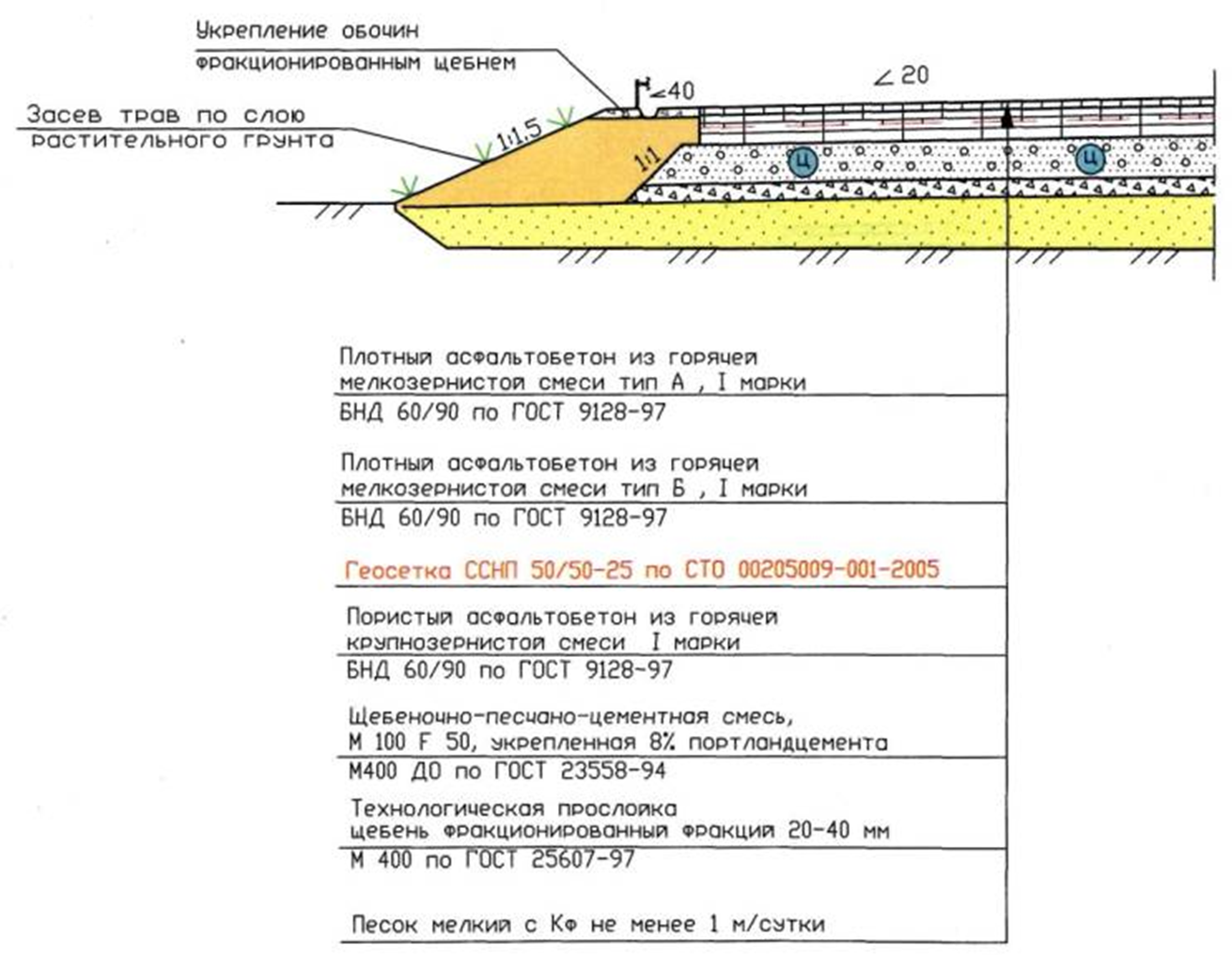 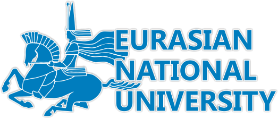 РАСЧЕТ ДОРОЖНЫХ ОДЕЖД НА ПРОЧНОСТЬ
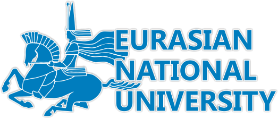 Под прочностью дорожной одежды понимают способность сопротивляться процессу развития остаточных деформаций и разрушений под воздействием касательных и нормальных напряжений, возникающих в конструктивных слоях и подстилающем грунте от расчетной нагрузки (кратковременной, многократной или длительно действующей однократной), приложенной к поверхности покрытия.
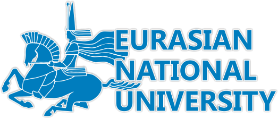 Дорожную одежду следует проектировать с требуемым уровнем надежности, под которой понимают вероятность безотказной работы в течение межремонтного периода. 
Отказ конструкции по прочности физически может характеризоваться образованием продольной и поперечной неровности поверхности дорожной одежды, связанной с прочностью конструкции (поперечные неровности, колея, усталостные трещины), с последующим развитием других видов деформаций и разрушений (частые трещины, сетка трещин, выбоины, просадки, проломы и т.д.).